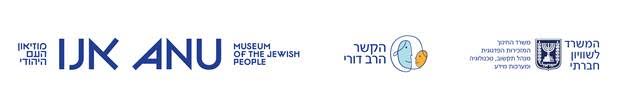 תכנית הקשר הרב דורי
סיפורה של סבתא ענת שמחה ליפץ – תועד ע"י אמה וקנין
חט"ב ע"ש קלמן, רמת השרון, 2021
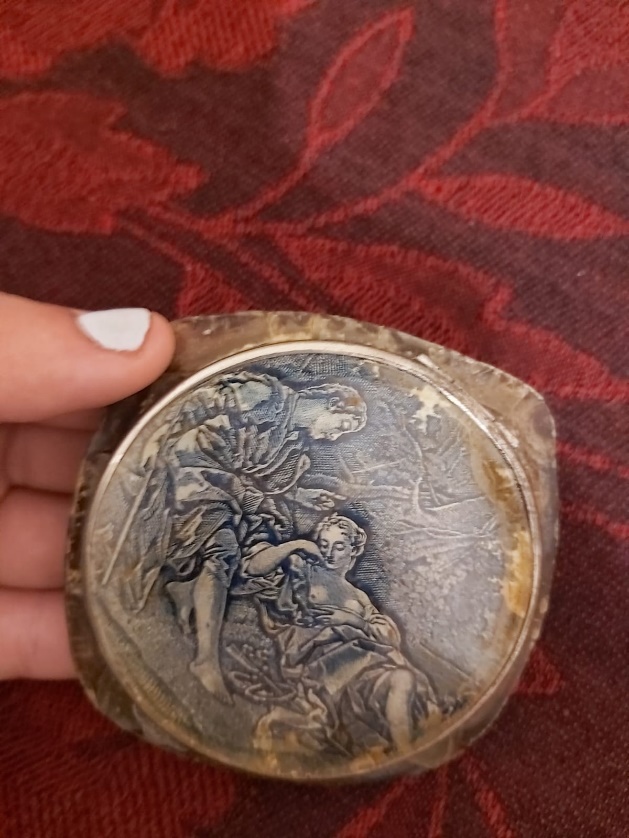 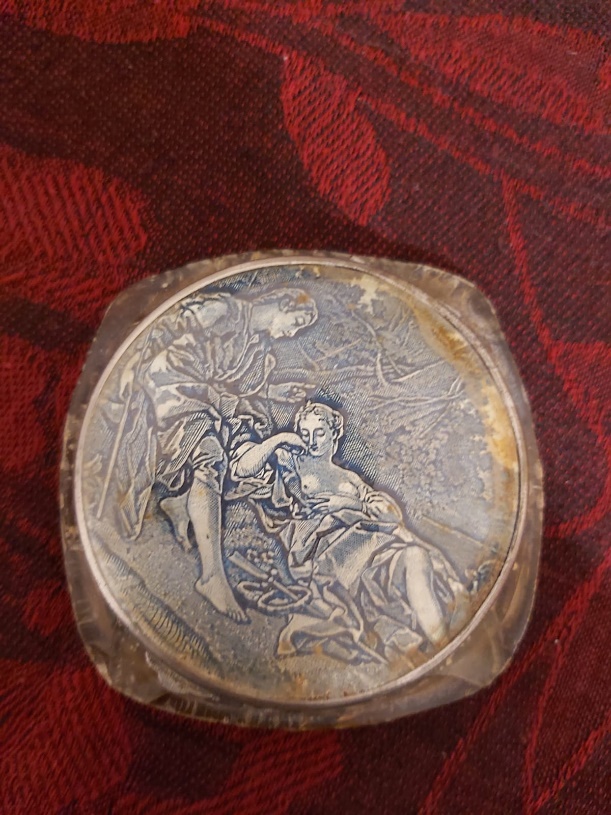 חפץ העובר מדור לדור
חפץ זה הוא פודרה, העוברת אצלנו במשפחה מצד אמא,
זה מאוד עתיק, זה היה של סבתא רבתא שלי שהייתה קטנה
סיפור הפודרייה:
הפודרייה העתיקה שבצילום, הייתה שייכת לסבתא שלי שאותה לא הכרתי וזאת מהסיבה שהיא נפטרה מסרטן כשאימא שלי הייתה בת 5 שנים וזו הייתה המזכרת של אמא שלי מאמא שלה.
בילדותי, כל פעם הייתי רואה את הפודרייה הזו והייתי שואלת את אמא שלי של מי זה? והיא הייתה עונה לי: בהזדמנות אני אספר לך.
לימים כשהתבגרתי, אמי סיפרה לי על האמא שלה שנפטרה ולפני שאמי נפטרה, היא נתנה לי את הפודרייה העתיקה של האמא שלה, כאשר על שמה אני נקראת(שמחה-ענת.